pmp examPmbok 7
OVERVIEW
purpose
Examinations.
 Qualifications
Skill Enhancement
The Standard for Project ManagementPMI’s Standard for Project Management
PMBOK 7 is on its way.
CHANGES
People (42%) – about leadership of your project team
Process (50%) – about the technical aspects of project management
Business Environment (8%) – about the link with organizational strategy
PMBOK 6
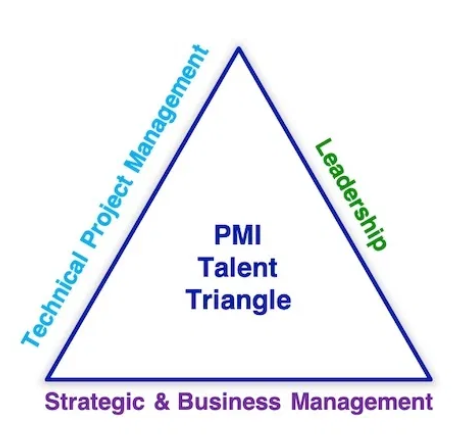 PMBOK 7
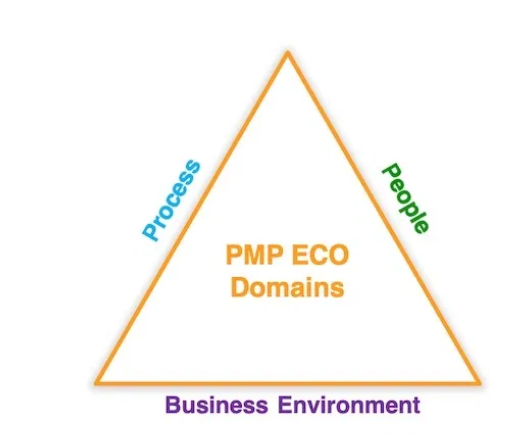 DOMAINSa High level knowledge areas
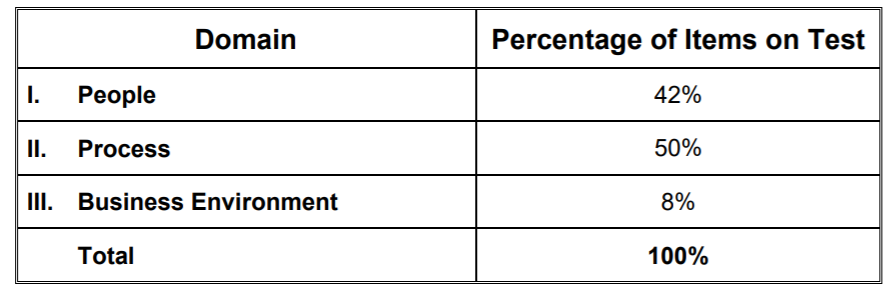 people
Manage Team
Lead Team
Support Team Performance
Empower Team Members and stakeholders
Ensure Team Members/stakeholders are adequately trained
Build a Team
Address and Remove impediments, obstacles and blockers from team.
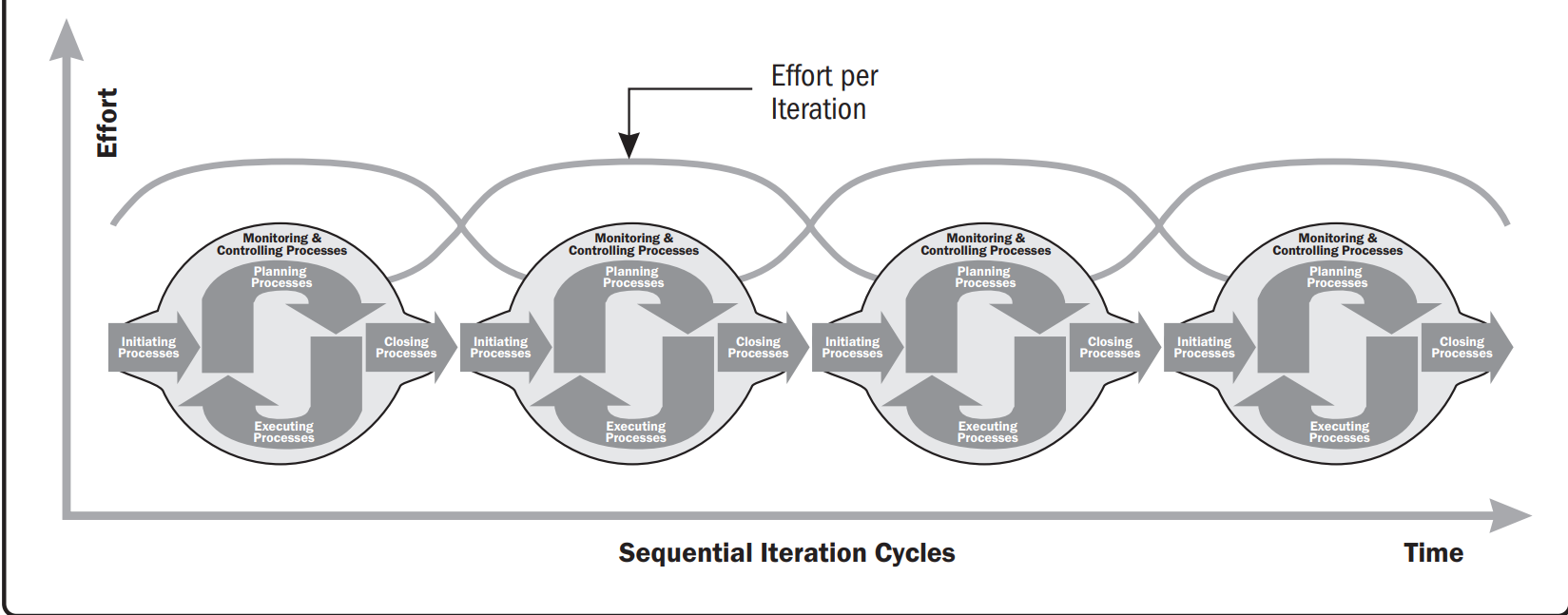 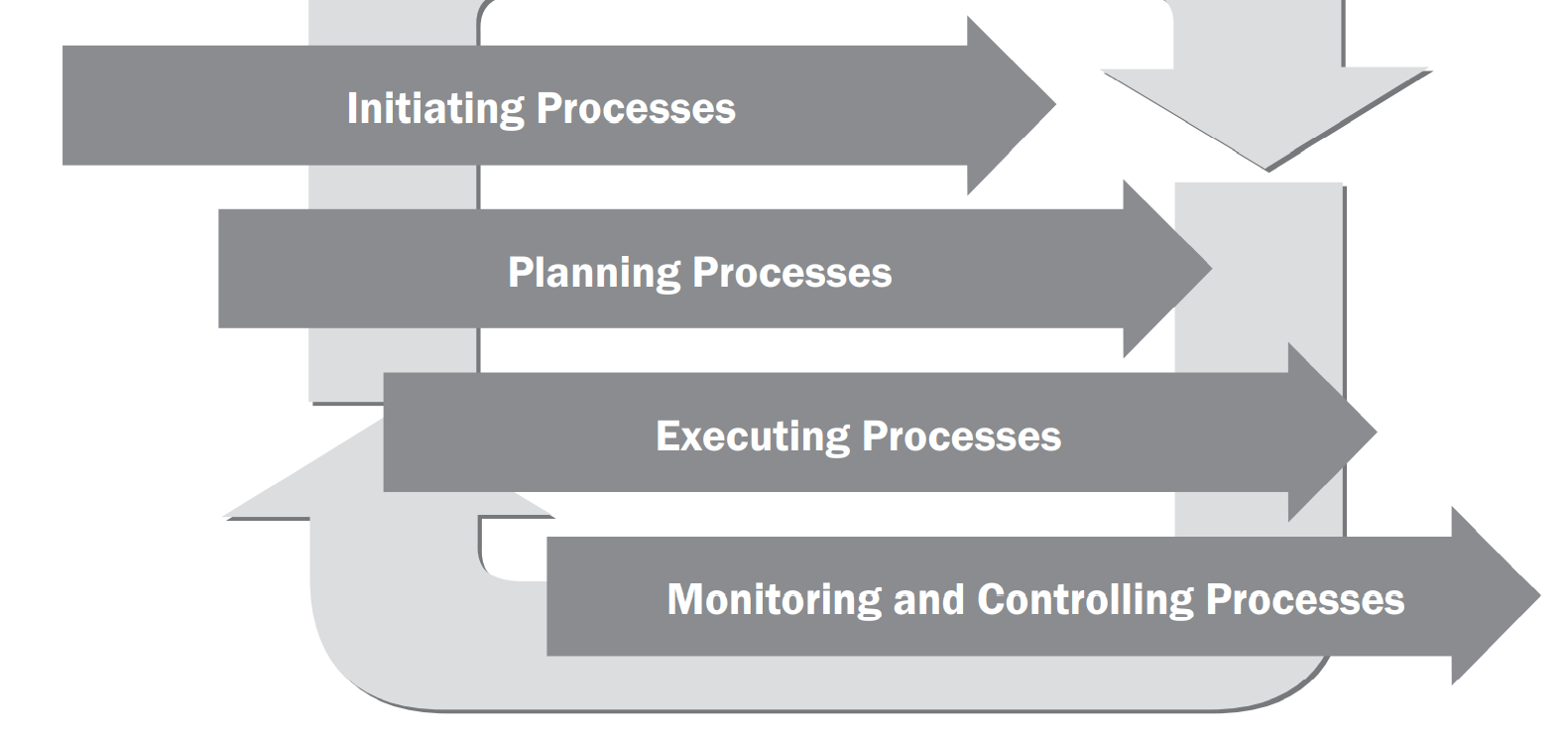 AGILE MANIFESTO
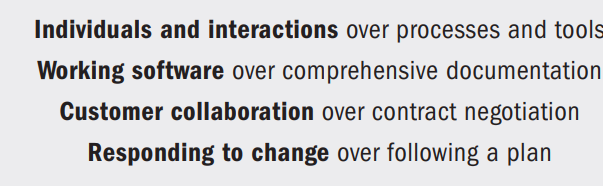 12 PRINCIPLES OF AGILE
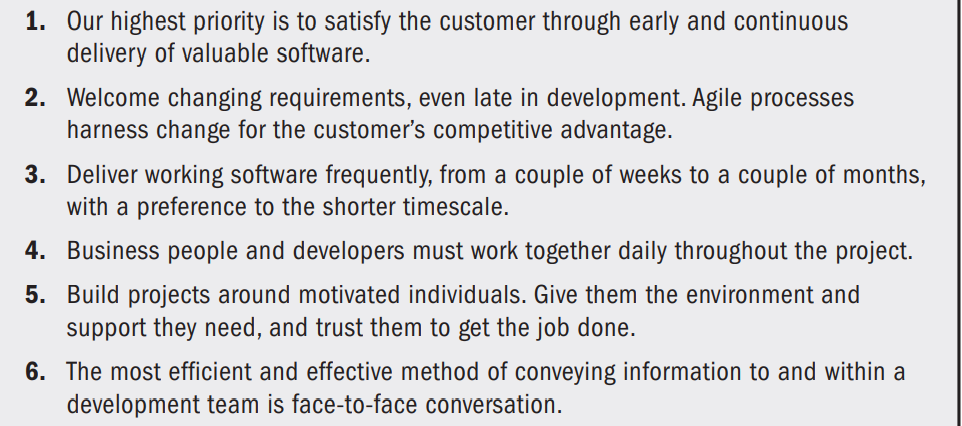 12 PRINCIPLES